Межрегиональная научно-практическая конференция 
«Обновление содержания дошкольного образования
 в условиях реализации ФГОС»
«Игровые приемы ТРИЗ –технологии в практической работе по развитию речи дошкольников»
Гортрамф Галина Николаевна, 
воспитатель
БДОУ «Центр развития ребёнка – 
Нюксенский ДС»
Цель: создание благоприятных условий, при которых ребенок будет чувствовать свою успешность, уверенность в своих силах, влияющих на продуктивность образовательного процесса.
Задачи: 
- способствовать обогащению словаря и развития связной речи через игровые приемы;
-воспитывать культуру речи детей с помощью игровых обучающих ситуаций;
- развивать детскую инициативу, самостоятельность, познавательно-речевую мотивацию.
Актуальность
Как научить детей не только фантазировать, но и системно мыслить, понимать закономерности внешнего и внутреннего мира? 
В этом помогут игровые приемы и упражнения ТРИЗ технологии в познавательно-речевом развитии дошкольников
Ведущая идея:
Игровая форма организации детской деятельности способствует созданию творческой атмосферы, позволяющей активизировать мыслительную деятельность детей, направленную на развитие фантазии, любознательности, творческой активности. В процессе игр ТРИЗ удается обогатить образную лексику дошкольников, совершенствовать грамматический строй речи, воспитывать культуру ведения диалога, дети учатся работать в коллективе.
Что такое ТРИЗ для детей?
ТРИЗ для дошкольников - это система коллективных игр, призванных не изменять основную программу, а максимально увеличить её эффективность.
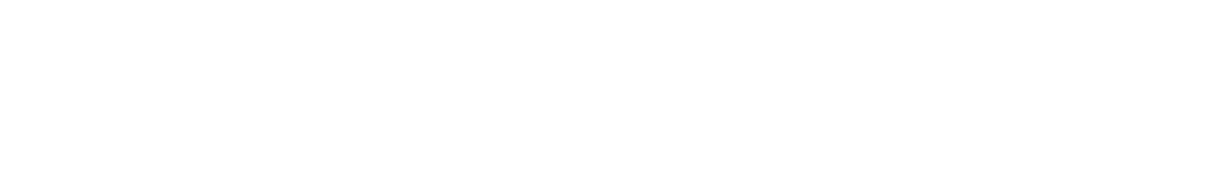 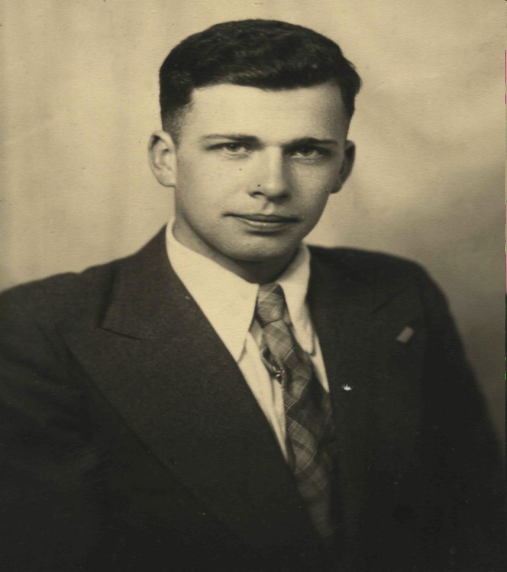 Генрих Саулович  Альтшуллер
Основоположник ТРИЗ технологии
Модель реализации игровых приемов ТРИЗ –технологии  в практической работе с детьми
Фантазирование, Творческое 
рассказывание
6-7 лет
Игры и упражнения 
на развитие
 связной речи
5-6 лет
Игры и упражнения на развитие и обогащение словаря
4-5 лет
1 этап  реализации ТРИЗ технологии
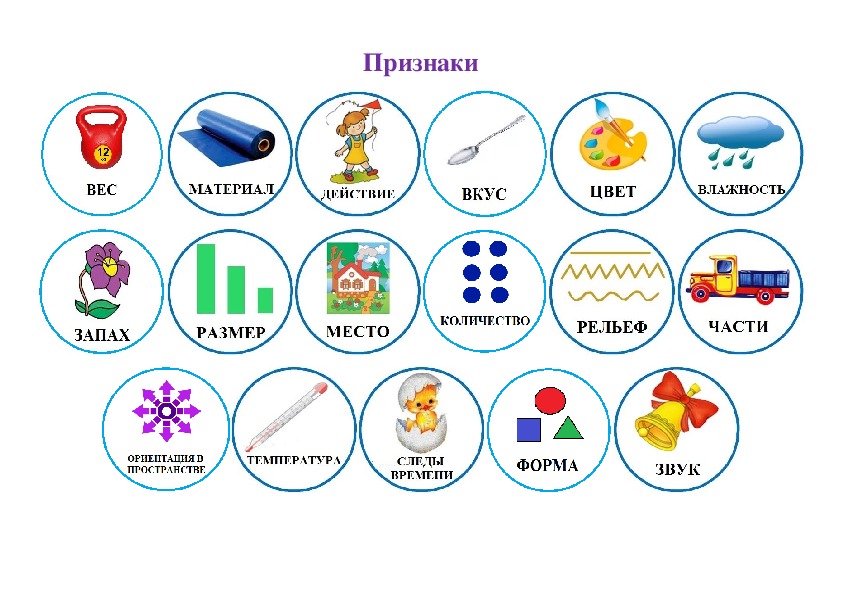 Игра «Чудесный мешочек»
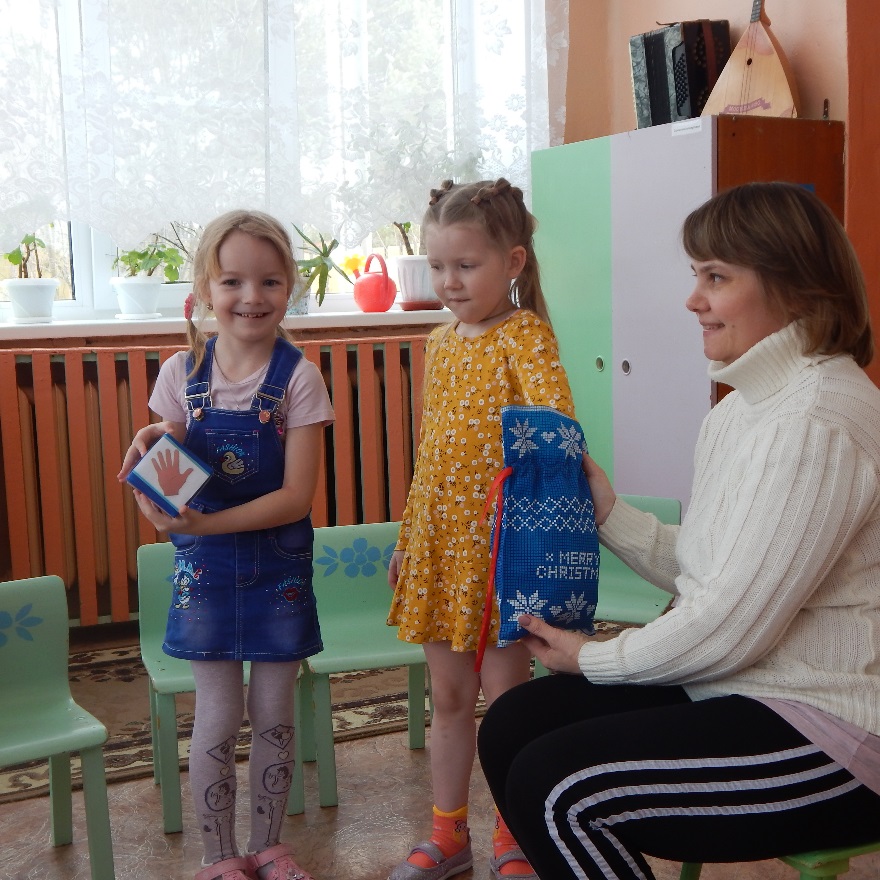 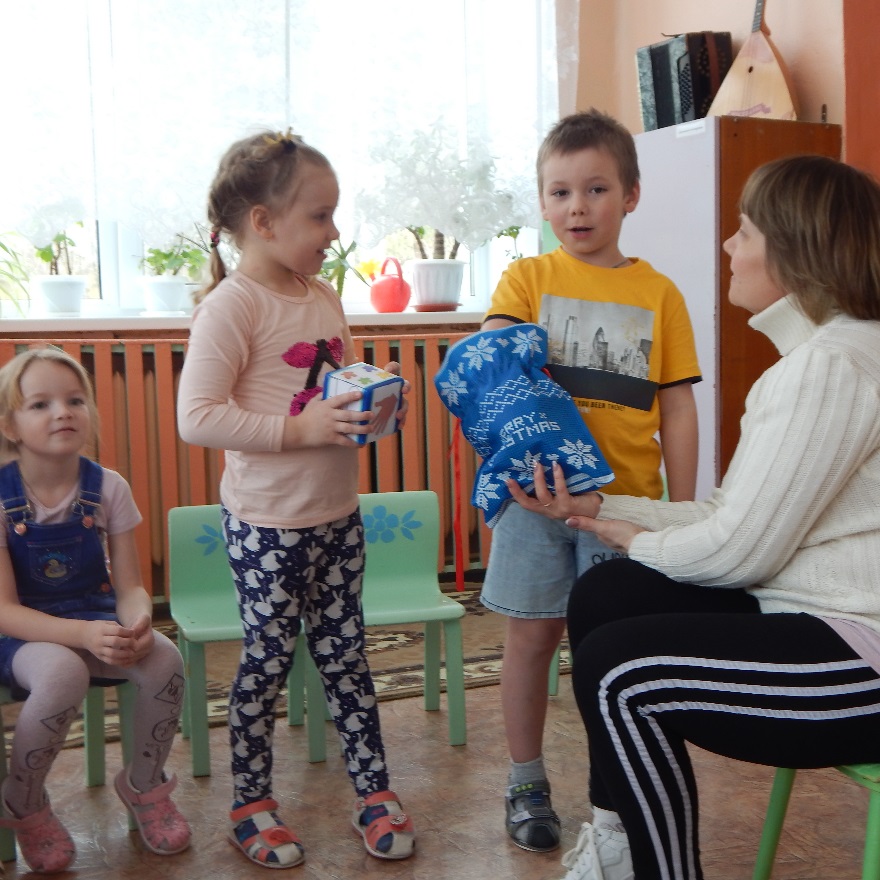 21.04.2020
Старшая группа, режимный моменты
2 этап реализации ТРИЗ технологии «Системный оператор»(«Волшебный экран»)
«Волшебный экран»
Горизонтальная трехэкранка
Система, подсистема, надсистема
Использование приема ТРИЗ 
«Системный оператор» позволяет рассмотреть объект во времени и пространстве. Регулярное применение такого приема формирует у ребенка «навыки системного анализа, системное мышление, или многоэкранное мышление» (Г.С.Альтшуллер).
Применение «Системного оператора»
23.02. 2021,  детская игра в режимные моменты
14.10.2021,  ООД по развитию речи «Рассказ о ромашке»
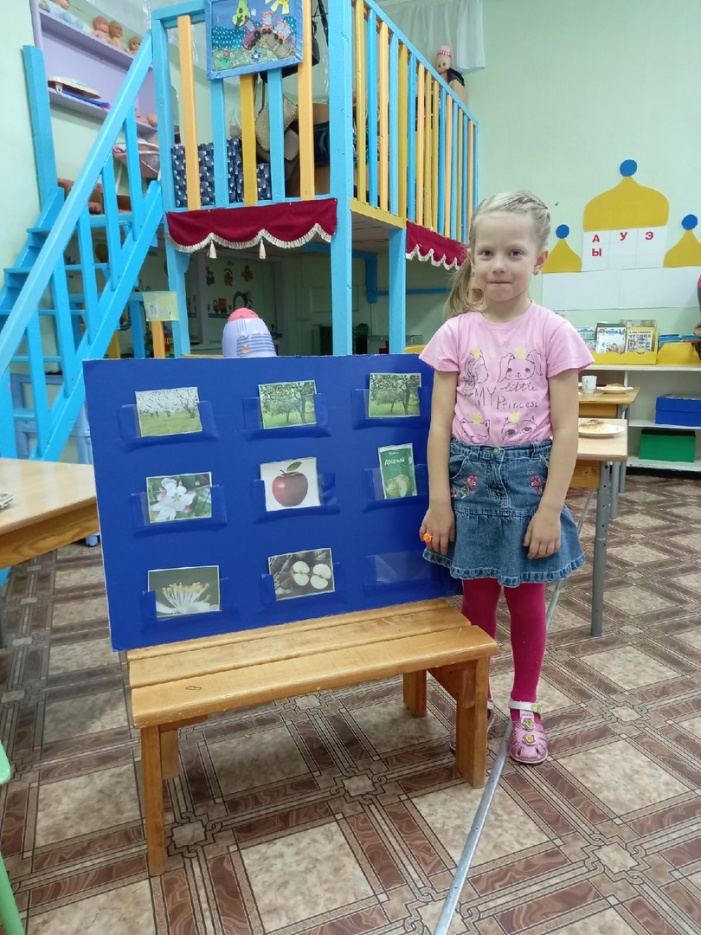 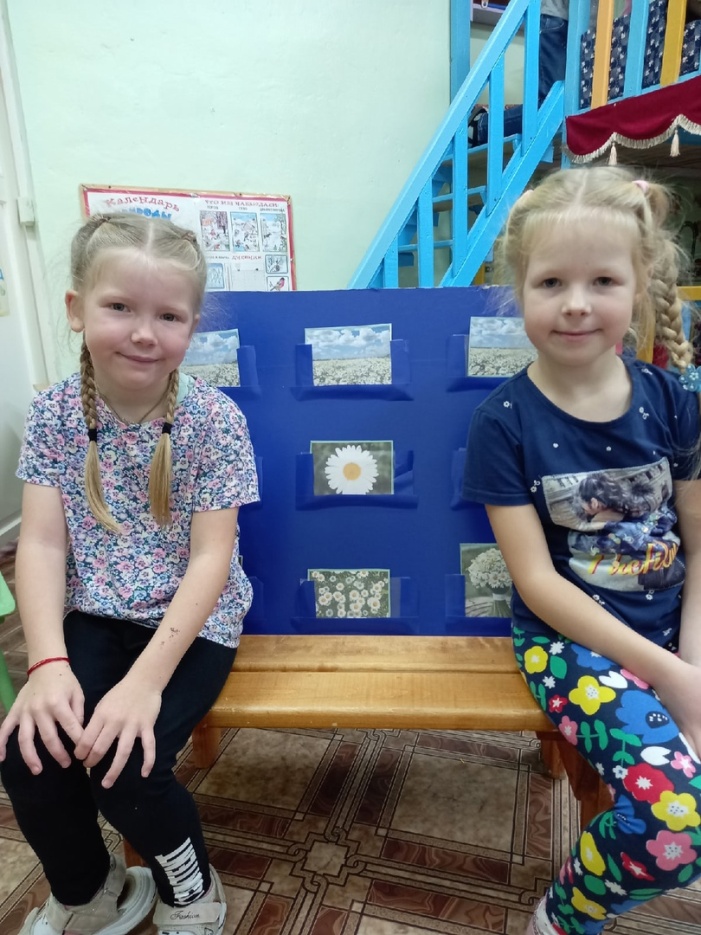 Нетрадиционный способ составления загадок Ёжик (живой объект)
Загадки про ёжика
«Пыхтит, но не сломанный чайник; собирает, но не жадина; семенит, но не старый гном» 

«Бежит, но не спортсмен; сворачивается, но не змея, фыркает, но не машина»
Продукты  применения ТРИЗ технологии в развитии речи детей
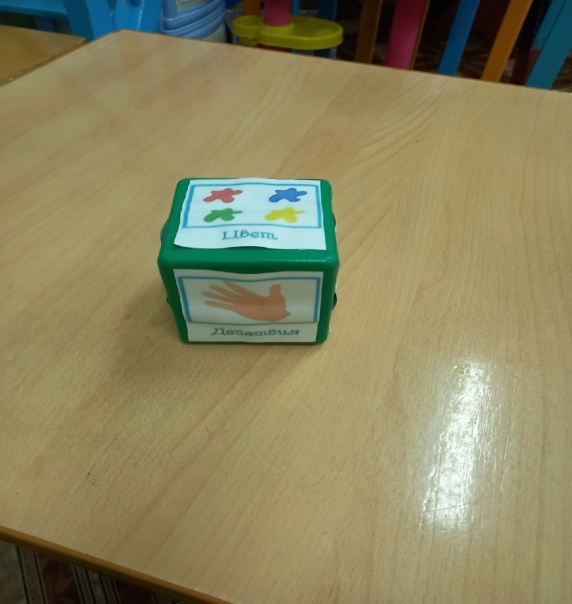 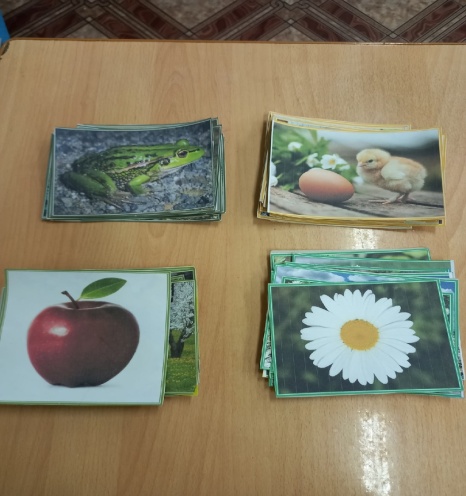 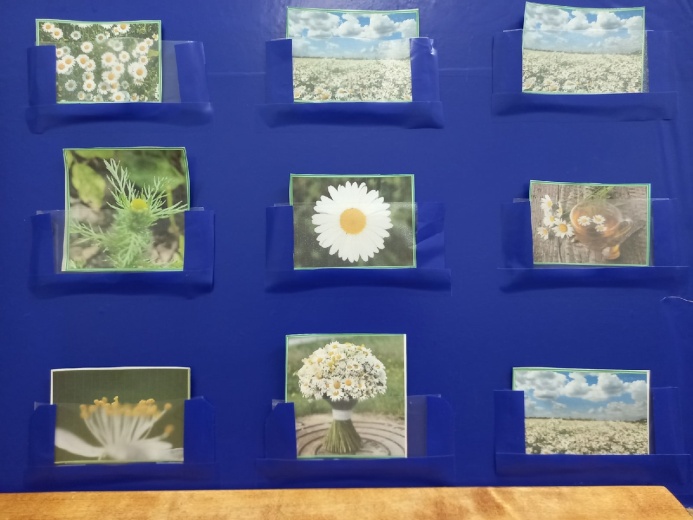 Иллюстрации
Кубик с признаками
«Волшебный экран»
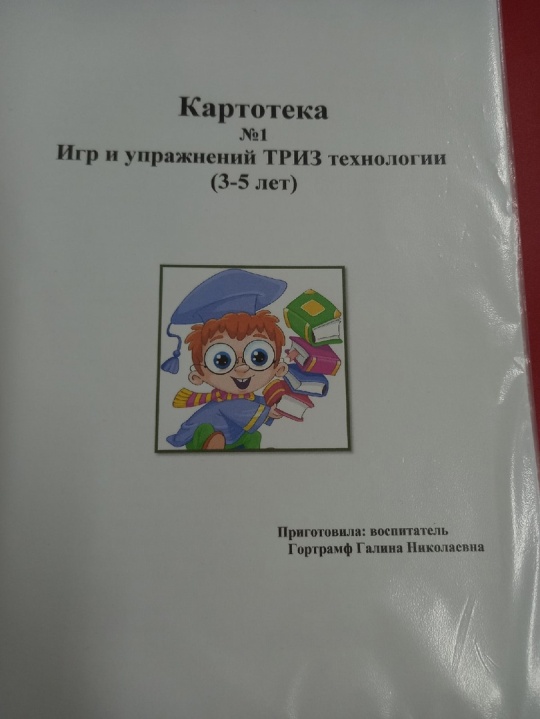 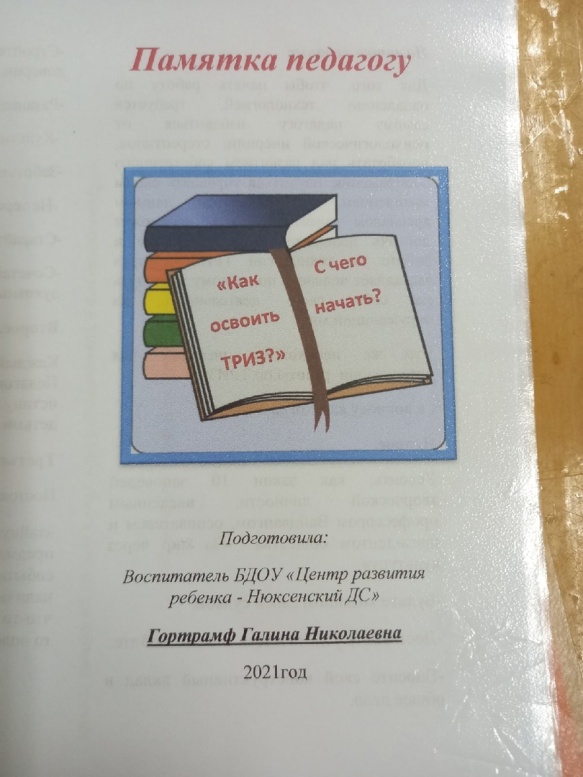 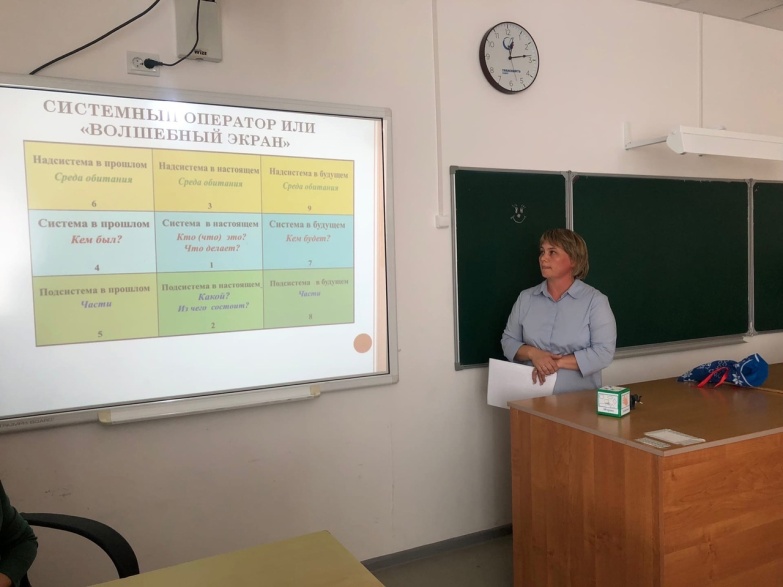 24.08.2021, мастер- класс на районном августовском педсовете
Картотеки игр ТРИЗ
Памятка для педагогов
Практические рекомендации
1. Вперед к ТРИЗ технологии!
2. Педагогические цели, задачи
4. Нетрадиционное игровое оборудование
3. Этапы (блоки)
5. Пауза
6. Родители
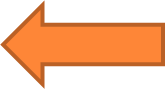 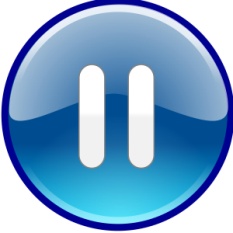 Спасибо за внимание!